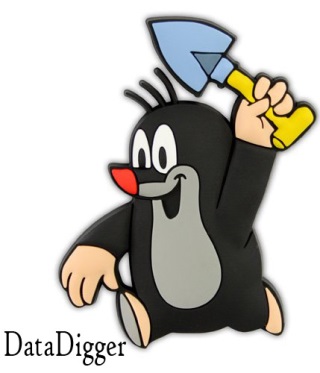 App-Nutzerverläufe statt Surveys?Eine Machbarkeitsstudie!
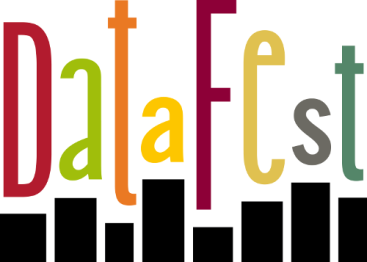 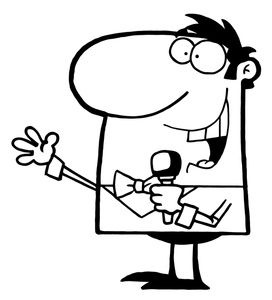 Unsere Lösung:
App-Nutzung
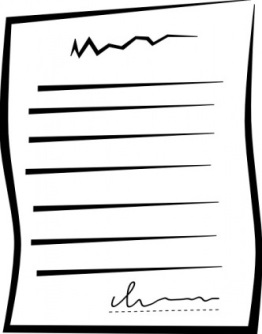 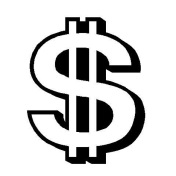 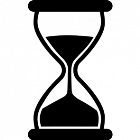 Data Digger
Patrick Schlickmann, Jessica Wengrzik, Catherin Bosle, Nico Sonntag, Dave Balzer
1
[Speaker Notes: 2. Abschnitt zusammen
Keine Melderegister für Erwerbsstatus in den USA
Erhebungen sind teuer und zeitaufwendig

Anfallende Daten im Tagesverlauf nutzen
Bestimmte Apps werden während der Arbeit (nicht) genutzt, davor/danach umso mehr
Muster können genutzt werden, um Erwerbsstatus abzuschätzen
Ergebnis:]
App-Nutzung – 
Unsere Erwartungen
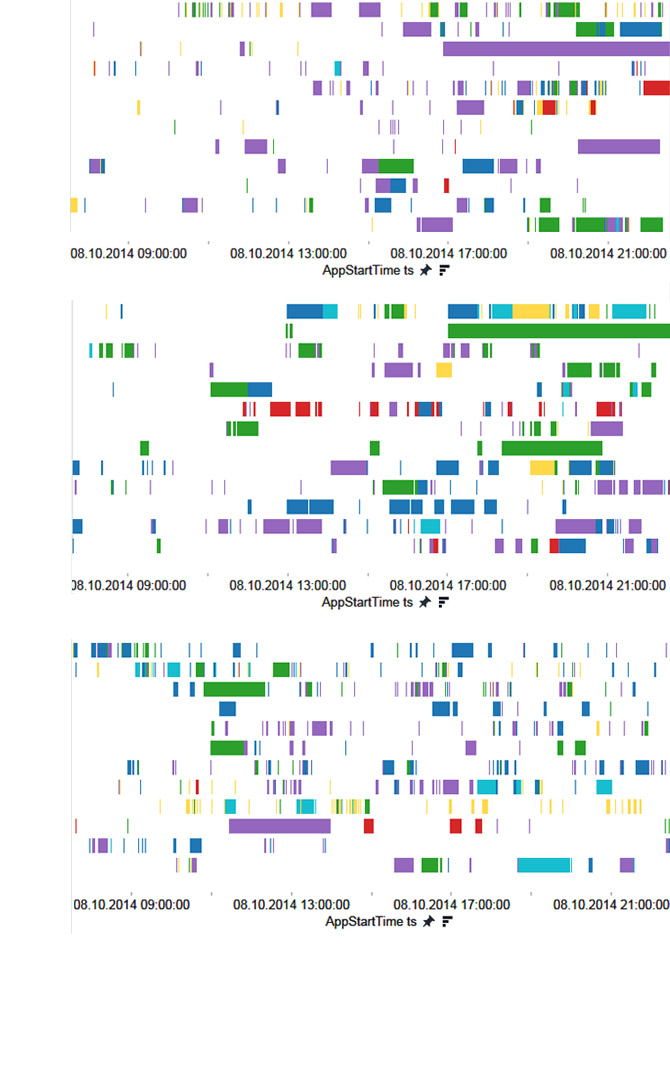 Full-Time Employed
 App- Nutzung ab 17 Uhr
Part-Time Employed
 App- Nutzung ab 12 Uhr
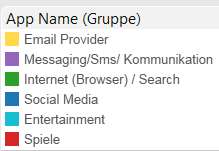 Looking for a Job
 App- Nutzung durchgängig
Data Digger
2
Relative App-Nutzung im Tagesverlauf nach Beschäftigungsstatus
Entertainment
Email
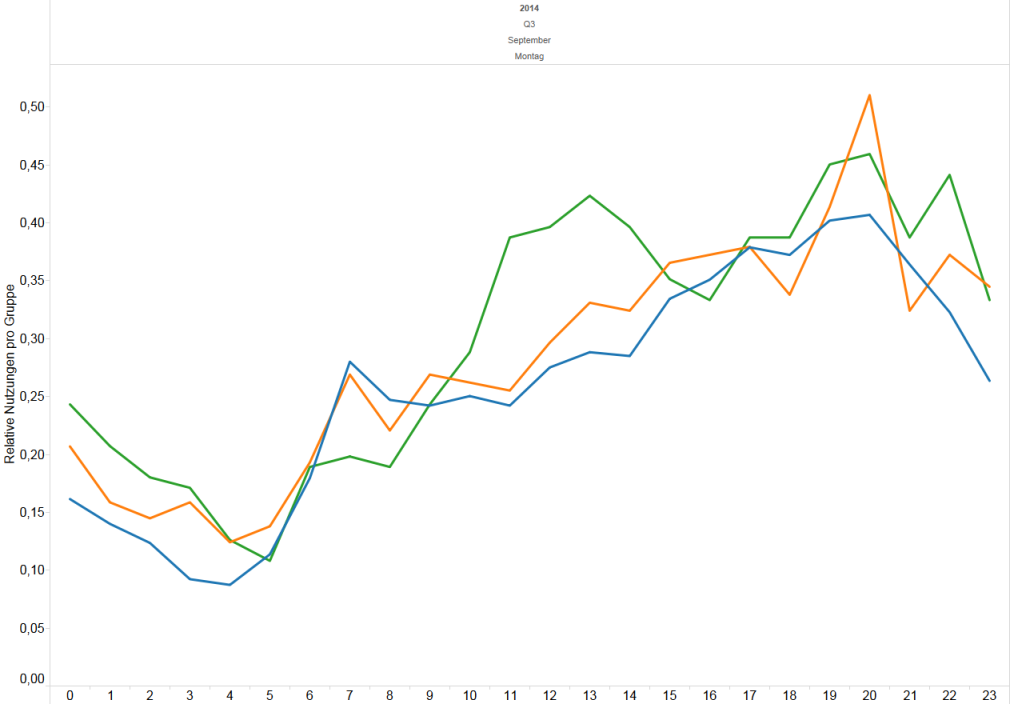 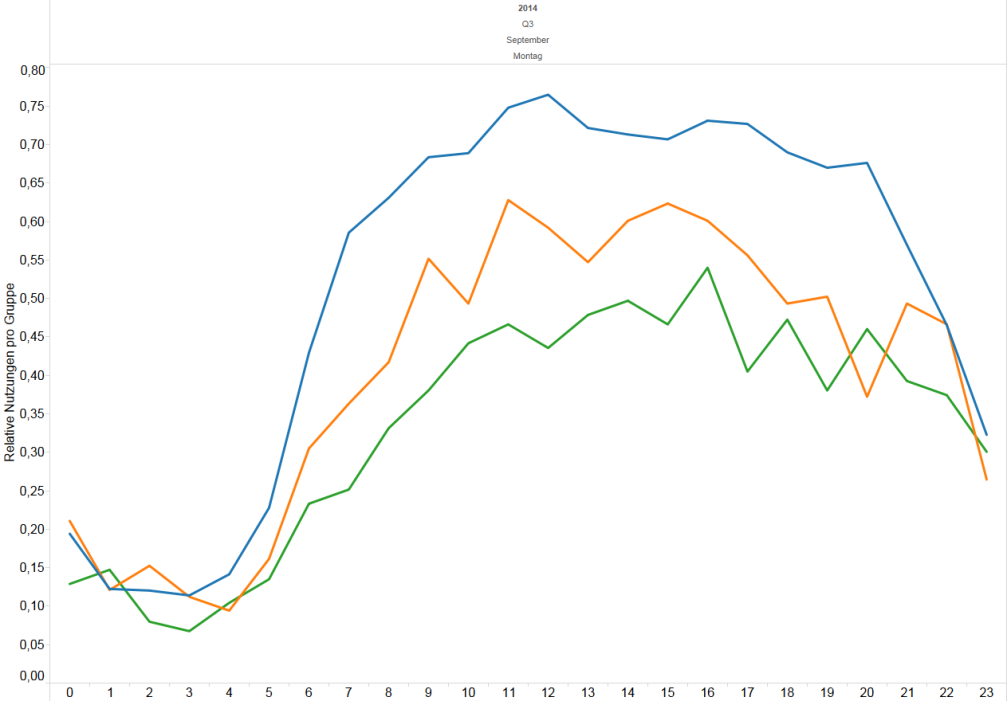 Durchschnitt der Montage im September 2014
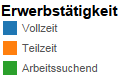 Data Digger
Patrick Schlickmann, Jessica Wengrzik, Catherin Bosle, Nico Sonntag, Dave Balzer
3